.NET
[Speaker Notes: https://msdn.microsoft.com/en-us/library/dn584397(v=vs.110).aspx]
HANDS ON TIME
[Speaker Notes: http://www.asp.net/web-api/overview/getting-started-with-aspnet-web-api/build-a-single-page-application-spa-with-aspnet-web-api-and-angularjs]
Azure At Scale
More than 120,000 new Azure customer subscriptions each month
More than 1.4 million SQL databases in Azure
2 trillion messages per week processed by Azure IoT
5 million organizations using Azure Active directory
More than 4 million developers registered with Visual Studio Team Services
More than 40% of Azure revenue is from start-ups and ISV's
Web & Mobile
Xamarin at no cost for MSDN subscribers and users of Visual Studio Enterprise, Visual Studio Professional and the Visual Studio Community Edition. 
Xamarin runtime is being open sourced
[Speaker Notes: Enne 2000$ per aasta arendaja kohta]
Internet of Things (IoT)
Azure IoT Starter Kits are now available for purchase from partners. Five new kits – each of which include Azure Certified for IoT development boards, actuators, sensors and simple, and user-friendly tutorials – enable anyone with Windows or Linux experience to quickly and inexpensively build IoT prototypes.
Azure IoT Hub device management, available later in Q2, makes it easier and more cost-effective for medium and large, global businesses to remotely maintain, interact with and manage IoT devices at scale from the cloud.
Azure IoT Gateway SDK preview, available later in Q2, to enables legacy devices and sensors to connect to the Azure cloud without having to replace existing infrastructure.
[Speaker Notes: https://azure.microsoft.com/en-us/develop/iot/starter-kits/]
Cloud native
Azure Service Fabric general availability is a microservices application platform for building always-on apps and services at cloud scale. Service Fabric is the foundation of Microsoft cloud services such as Azure SQL Database, Cortana and Skype for Business, and seamlessly handles application lifecycle management. We also announced previews for Service Fabric for Windows Server, for deploying on-premises and other clouds, and Service Fabric for Linux with Java APIs to broaden the number of developers who can take advantage of Service Fabric and enhance application portability.
Azure Functions preview extends Azure’s market-leading application platform by offering serverless compute for an event-driven approaches common in web and mobile applications, IoT and big data solutions. Functions works with Azure and third party services, automatically scales out to meet demand and only charges for the time your function runs.
[Speaker Notes: How it is different from Microsoft research project Orleans?
Reliable Actors is an actor-based programming model that is built on top of the Service Fabric platform. It leverages all the great ideas that went into the design of Orleans (ex. Virtual Actors) so, from a developer point of view, they provide a very similar experience. The main difference is in the runtime platform, Reliable Actors leverages Service Fabric to provide HA, automatic Failover and an integrated ALM (Application Lifecycle Management) mechanism that makes easier, for instance, to rollout updates with zero downtime. 
		
Is Azure service fabric internally using Orleans with some modification?
Reliable Actors do not use Orleans internally, the main reason being that it is design to leverage the Service Fabric infrastructure (Orleans is based on a different design).
		
What is the future direction for both these technologies?
Reliable Actors is integrant part of Service Fabric so it will follow the release schedule and support plan defined for Service Fabric. Orleans is a community-driven project that will leverage the community for support and future enhancements.

https://azure.microsoft.com/en-gb/documentation/articles/service-fabric-reliable-actors-platform/#actor-state-provider-choices]
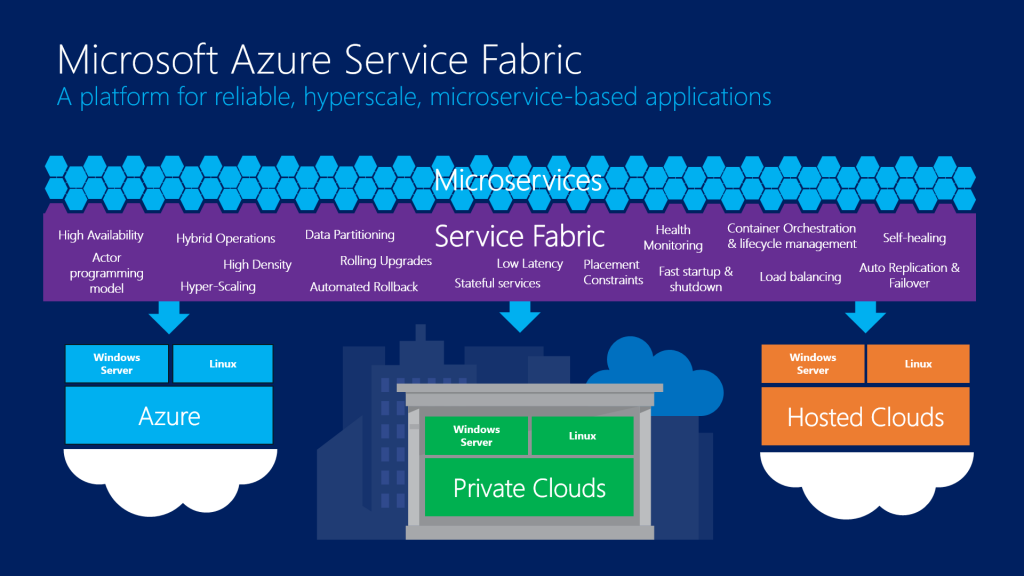 Cortana
Microsoft Bot Framework enables organizations to build intelligent agents (Bots) that allow your users to interact with your intelligent solutions in more contextual and natural ways, from text/sms, to Office365 mail, to Skype, Slack, and Twitter.
Microsoft Cognitive Services preview enables organizations to build intelligent solutions that can see, hear, interpret and understand the world around you. The Cognitive Services preview expands the existing perceptual intelligence capabilities like vision, speech, text and face detection to include new cognitive capabilities such as emotion and customized language understanding.
[Speaker Notes: https://dev.botframework.com
https://www.microsoft.com/cognitive-services/]
Me to announcments
Azure Developer Tools updates speed up your application development with a broad set of cloud-first development tools that make it easier to configure, build, debug, package, and deploy applications and services that scale on Azure.
Virtual Machine Scale Sets general availability makes it easy for you to deploy and manage identical virtual machines as a set with true autoscale.
Storage Service Encryption preview ensures security and privacy by encrypting data In Azure Blob storage using the industry leading encryption algorithm.
fundamental principles of .NET development
Your code base is manageable in .NET because you’re decisive with class boundaries and where classes actually live within your projects.
You separate concerns, so you don’t have classes that are responsible for hundreds of different things with overlapping responsibilities.
You have reusable repositories, queries, entities (models) and data sources.
You put some thought into naming your classes and files so they’re more meaningful.
You practice good use of design patterns, coding conventions and organization.
3 rings to rule them all
[Speaker Notes: MVC – Model View Controller
Let’s look at MVC first. You’ll notice a few things about the diagram:
The input is directed at the Controller first, not the view. That input might be coming from a user interacting with a page, but it could also be from simply entering a specific url into a browser. In either case, its a Controller that is interfaced with to kick off some functionality.
There is a many-to-one relationship between the Controller and the View. That’s because a single controller may select different views to be rendered based on the operation being executed.
Note the one way arrow from Controller to View. This is because the View doesn’t have any knowledge of or reference to the controller.
The Controller does pass back the Model, so there is knowledge between the View and the expected Model being passed into it, but not the Controller serving it up.

MVP – Model View Presenter
Now let’s look at the MVP pattern. It looks very similar to MVC, except for some key distinctions:
The input begins with the View, not the Presenter.
There is a one-to-one mapping between the View and the associated Presenter.
The View holds a reference to the Presenter. The Presenter is also reacting to events being triggered from the View, so its aware of the View its associated with.
The Presenter updates the View based on the requested actions it performs on the Model, but the View is not Model aware.

MVVM – Model View View Model
So with the MVC and MVP patterns in front of us, let’s look at the MVVM pattern and see what differences it holds:
The input begins with the View, not the View Model.
While the View holds a reference to the View Model, the View Model has no information about the View. This is why its possible to have a one-to-many mapping between various Views and one View Model…even across technologies. For example, a WPF View and a Silverlight View *could* share the same View Model. However, my own feeling is that this is a bad practice and creates Franken-ViewModels that have too many responsibilities. It’s better to keep it as a one-to-one mapping instead.
You’ll also notice that the View has no idea about the Model in the MVVM pattern. This is because, as far as the View knows, its “Model” IS the View Model (hence its name). Because of how data-binding and other features like commanding work in WPF and Silverlight, there is rich communication between the View and View Model, isolating the View from having to know anything about what’s really happening behind the scenes.]
MVC/MVVM is not an either/or choice.
For ASP.Net
MVVM is used to two-way bind data within views. This is usually a client-side implementation (e.g. using Knockout.js). 
MVC on the other hand is a way of separating concerns on the server-side.
The ViewModel does not necessarily replace the need for separate Controllers.
VM is a dumb container that requires little, if any, testing. This is a good thing as the VM is just a bridge, between the designer and the coder, so should be kept simple.
MVCVM
Views display a certain shape of data. They have no idea where the data comes from.
ViewModels hold a certain shape of data and commands, they do not know where the data, or code, comes from or how it is displayed.
Models hold the actual data (various context, store or other methods)
Controllers listen for, and publish, events. Controllers provide the logic that controls what data is seen and where. Controllers provide the command code to the ViewModel so that the ViewModel is actually reusable.